Figure 5. (A) Parallel coordinates of the kinetic parameters. (B) Data can be selected by brushing the axes. This ...
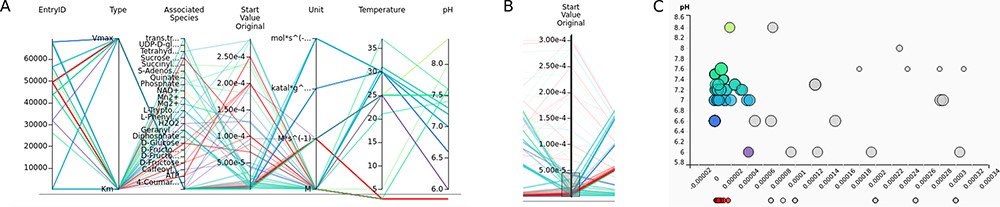 Database (Oxford), Volume 2023, , 2023, baad011, https://doi.org/10.1093/database/baad011
The content of this slide may be subject to copyright: please see the slide notes for details.
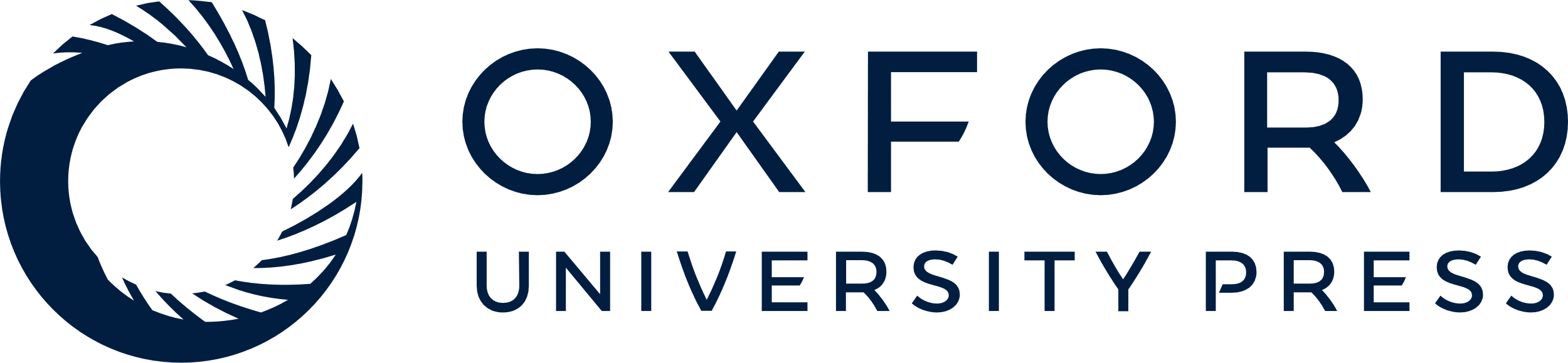 [Speaker Notes: Figure 5. (A) Parallel coordinates of the kinetic parameters. (B) Data can be selected by brushing the axes. This selection automatically selects the data on the scatter plot. (C) The scatter plot helps to keep an overview of the exact values of the selected kinetic parameters.


Unless provided in the caption above, the following copyright applies to the content of this slide: © The Author(s) 2023. Published by Oxford University Press.This is an Open Access article distributed under the terms of the Creative Commons Attribution License (https://creativecommons.org/licenses/by/4.0/), which permits unrestricted reuse, distribution, and reproduction in any medium, provided the original work is properly cited.]